OGANILU: O CAMINHO DO ALABÊ
OS ALABÊS, OS RITMOS DO CANDOMBLÉ E A  DIÁSPORA AFRICANA NO BRASIL

Por Vitor da Trindade
OGAN ALABE
O ALABE É UM MESTRE DE ATABAQUES, UM VIRTUOSE EM SEU INSTRUMENTO. APESAR DE SUA SABEDORIA E DE SEU CONHECIMENTO É UM DESCONHECIDO DA ACADEMIA, DOS CONSERVATÓRIOS E MESMO DA MÚSICA DAS RUAS. MESMO ENTRE O REPERTÓRIO POPULAR.
INTRODUÇÃO
ESTA CONVERSA É UM CONVITE PARA ENTENDER A MUSICA E A DANÇA DOS ORIXÁS.  DO AGUERÉ DE OXOSSI, RITMO NIGERIANO, TOCADO NO CANDOMBLÉ DE KETO AO SAMBA REGGAE, RITMO BAIANO, QUE USA NA CAIXA AS LEVADAS DA MÃO DIREITA DA GUITARRA JAMAICANA, DO SAMBA CABULA AO SAMBA DE RODA E AO PAGODE. TRADIÇÃO E MODERNIDADE.
[Speaker Notes: Aqui se fala das várias culturas em que o Brasil se mixa no encontro com os negros no Brasil.]
PORQUE ?
TODO POVO COLONIZADO,- ISTO É, TODO POVO NO SEIO DO QUAL ORIGINOU-SE UM COMPLEXO DE INFERIORIDADE, DEVIDO AO EXTERMÍNIO DA CULTURA LOCAL - TEM COMO PARÂMETRO A LINGUAGEM DA NAÇÃO CIVILIZADORA, OU SEJA, A CULTURA DA METRÓPOLE (Frantz Fanon)
[Speaker Notes: DISCUSSÃO SOBRE A NOSSA HISTÓRIA ONDE O NEGRO FOI ESCONDIDO COMO PROTAGONISTA INTELECTUAL]
RAÍZES:
EM ÁFRICA ANTIGA HABITAVAM IMPORTANTES EXEMPLOS DE CIVILIZAÇÃO, COMO O POVO DOGON COM CONHECIMENTO ASTRONÔMICO, OU O POVO BANYORO DA ATUAL UGANDA, QUE FAZIA OPERAÇÕES DE CESARIANA TESTEMUNHADO EM 1879 POR R. W. FELKIN, EM ARTIGO PUBLICADO PELA REVISTA DE MEDICINA DE EDIMBURG, OU AS ARQUITETURAS EGÍPCIAS E MUITO MAIS (NASCIMENTO, 2008).

NASCIMENTO FALA TAMBÉM DA ESCRITA SANKOFA, POR MEIO DE IDEOGRAMAS QUE MOSTRAVAM SUA FILOSOFIA E PENSAMENTO. A PALAVRA SIGNIFICA ALGO COMO “VOLTAR E RECOMEÇAR”; APRENDER COM O PASSADO, POR ISSO A IMAGEM DO PÁSSARO QUE SE VOLTA PARA TRÁS E PEGA UM OVO (O COMEÇO).
[Speaker Notes: OS AFRICANOS NA AFRICA]
CESARIANA EM UGANDA
ARQUITETURA  AFRICANA
[Speaker Notes: CASA DE DOIS PAVIMENTOS COM VARANDA NO MALI...ARQUITTRA PRE COLONIAL...PIRAMIDES – ESFINGE]
PALÁCIO IMPÉRIO DE GANA
ESCRITA ADINKRA - SANKOFA
[Speaker Notes: OS HIEROGLIFOS EGIPCIOS, ESCRITA ADINKRA –ESCRIBAS AFRICANOS NO BRASIL E EUROPA]
NEGROS NA EUROPA
Há evidências de que mais de 350 africanos viviam na Grã-Bretanha entre 1500 e 1640, entre empregados, músicos, dançarinos e artistas. É necessário deixar claro que eles não eram escravos. De acordo com a lei inglesa, não era possível ser um escravo na Inglaterra (embora re-escrito no final do século 18). Os africanos são identificados em registros paroquiais de 1558 como ‘Blackamoores’, ‘Aethiopians‘ e ‘Negros
(Sítio Ana Bolena)
[Speaker Notes: ROMA, SÃO MAURICIO, OTELO, E JOHN ? COMO NEGROS IMPORTANTES ATES DAS COLONIZAÇOES]
O HOLOCAUSTO AFRICANO
Somente para as Américas, vieram mais ou menos 20 milhões de negros em situação de escravos. Um quinto desse total veio para o Brasil em três séculos de escravidão (de 1549 a 1888).
(Amorim 2015)
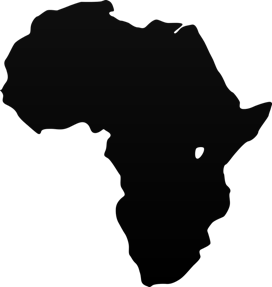 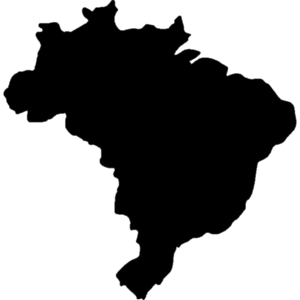 [Speaker Notes: NUMEROS]
DIÁSPORA AFRICANA
[Speaker Notes: Inicio do Candomble, encontro das nações durante a travessia dos Tumbeiros. O Mar como tentativa do cemitério cultural.]
NAVIO NEGREIRO
Mesmo sendo considerado como um dos mecanismos de dizimação cultural, o Navio Negreiro proporcionou de certa maneira o encontro de diversos povos e o início de uma troca de conhecimentos e práticas culturais geradas provavelmente pelas condições do tráfico e pela necessidade de compreensão acerca do que seria seu destino 
(Emerson Melo – p. 23 Culturas Africanas e afro-brasileiras em sala de aula)
[Speaker Notes: Aqui voltamos a Africa para falar da travessia e do encontro em os vários grupos étnicos.]
CANDOMBLÉ
Em 1830, algumas mulheres negras originárias de Ketu, na Nigéria, e pertencentes a irmandade de Nossa Senhora da Boa Morte, reuniram-se para estabelecer uma forma de culto que preservasse as tradições africanas aqui, no Brasil.  Segundo documentos históricos da época, esta reunião aconteceu na antiga Ladeira do Bercô; hoje, Rua Visconde de Itaparica, próximo a Igreja da Barroquinha na cidade de São Salvador – Estado da Bahia
(www.omidewa.com.br)
Primeiro, tentaram fazer uma fusão de várias mitologias, dogmas e liturgias africanas. Este culto, no Brasil, teria que ser similar ao culto praticado na África, em que o principal quesito para se ingressar em seus mistérios seria a iniciação. 
Enquanto na África a iniciação é feita muitas vezes em plena floresta, no Brasil foi estabelecida uma mini-África, ou seja, a casa de culto teria todos os orixás africanos juntos 
(Fernando de Oxaguian)
NOME
PALAVRA CANDOMBLÉ POSSUI 2 (DOIS) SIGNIFICADOS ENTRE OS PESQUISADORES: CANDOMBLÉ SERIA UMA MODIFICAÇÃO FONÉTICA DE “CANDONBÉ”, UM TIPO DE ATABAQUE USADO PELOS NEGROS DE ANGOLA; 
OU AINDA, VIRIA DE “CANDONBIDÉ”, QUE QUER DIZER “ATO DE LOUVAR, PEDIR POR ALGUÉM OU POR ALGUMA COISA”.
SEGUNDO OUTROS VÁRIOS BABALORIXÁS A PALAVRA SIGNIFICA REUNIÃO. MAS TODOS AFIRMAM QUE VEM DA LINHA BANTU, QUE INCLUI O UMBUNDO E UM KIMBUNDO.
CANDOMBLE
[Speaker Notes: Os Orixás e os Movimentos...Exu, Ogum, Oxossi, Ossain, Obaluaye, Oxumare, Logunede, Yansan Oya, , Anamburucu, Obá, Euá, Oxum, Xango, Tempo, Ibejis, Oxalá]
OS OGANS
[Speaker Notes: Aqui informo o que é o Alabe, falo o nome dos Atabaques, a direção em que os instrumentos se movimentam. Gan, Alabe, Pi e Rum.]
RUM, PI, LE
RUM RUMPI E LE, SÃO DEFORMAÇÕES DAS PALAVRAS DA LÍNGUA FON…HUN E LUMPEVI E DA PALAVRA NAGO OMELÊ…
MÚSICOS DO SAGRADO
NA REALIDADE SE QUISERMOS O NOME CERTO DOS TOCADORES DE ATABAQUES, SERIA OGANILU OU ALANILU. EXISTINDO OS QUE SÓ TOCAM ATABAQUES E OS QUE SÓ TOCAM CABAÇAS….PG 14 (SACRAMENTO DE ALMEIDA) JORGE LUIS - ENSINO / APRENDIZAGEM DOS ALABES / UMA EXPERIENCIA NOS TERREIROS ILE AXE OXUMARE E ZOOGOÔ BOGUM MALE RUNDÓ
OGANS ILE AXÉ JAGUN
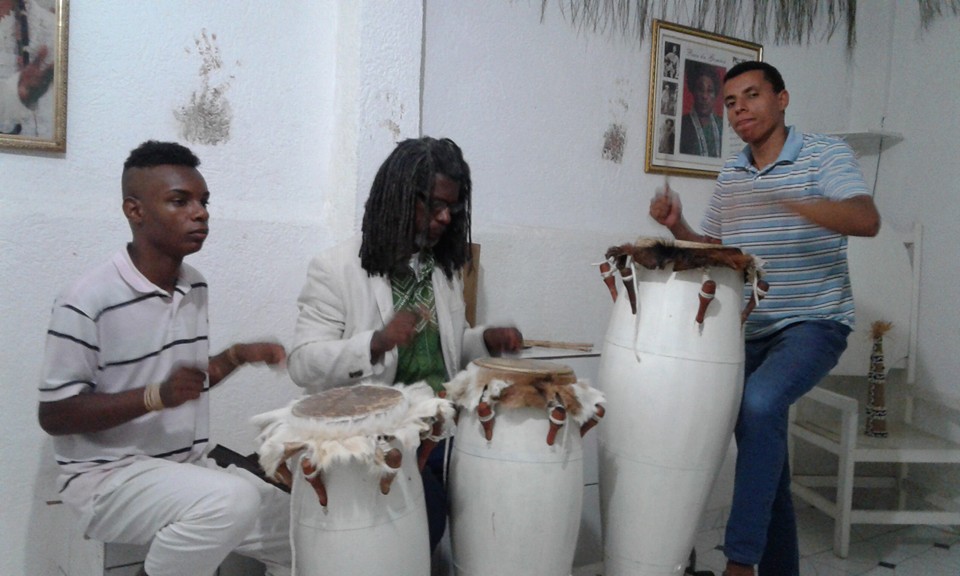 OGAN ALABÊ - O MÚSICO DOS ORIXÁS
O MÚSICO CHEFE, O ALABÊ, QUE FICA ENCARREGADO DO TAMBOR GRANDE, O RUM, INTRODUZ VARIANTES TÍMBRICAS QUE FORMAM TEMAS MUSICAIS E QUE SE REFEREM DIRETAMENTE AOS ORIXÁS CULTUADOS. MAIS DO QUE SEQÜÊNCIAS RÍTMICAS NA SUA LINHA TEMPORAL, AS MELODIAS TÍMBRICAS PREENCHEM JUSTAMENTE O ESPAÇO CONCEITUAL QUE SE REFERE AO NÍVEL MAIS PROFUNDO DA MÚSICA. 
(Tiago de Oliveira Pinto)
APRENDIZADO
…para os praticantes do candomblé, é algo simplesmente natural que se cante e se dance da maneira como se deve cantar e dançar (Angela Luhnig sobre certo e errado) LUHNIG, Angela
OGANS, HISTÓRIA E CULTURA
[Speaker Notes: Falar de Vovo, da Escola de mãe Hilda, do Olodum, do Ile Aye e da importação da Cultura dos tambores para o mundo.]
Oyá e a Caixa da Mangueira
A BASE RÍTMICA DA CAIXA DA GRES MANGUEIRA É A MESMA LEVADA USADA PARA OS TAMBORES RUMPI E LE DE YANSAN. NO MESMO CASO A MOCIDADE INDEPENTE DE PADRE MIGUEL, TEM EM SUA BASE A MARCAÇÃO DO AGUERÉ DE OXOSSI, QUE É AINDA MAIS PRESENTE NO SAMBA REGGAE.
IVO MEIRELES ILU E CAIXA TRADICIONAL DA MANGUEIRA
GRESEP DE MANGUEIRA
SALVE A MOCIDADE
OGANS MODERNOS
Aproveitando-se de sua experiência de músico iniciado no candomblé, o percussionista e compositor Paraná Bomfim, de São Paulo, que hoje reside na Europa, desenvolveu uma linguagem musical aos tambores que muitas vezes pode até inverter a ordem dos parâmetros musicais, dando primazia aos timbres e suas melodias, relegando a parte rítmica a um plano meramente de apoio, e não necessariamente de destaque. A partir desta estética, criou composições, que apontam para uma concepção de música contemporânea de vanguarda, mesmo que ainda profundamente enraizada no princípio formador da música africana. 
(TIAGO DE OLIVEIRA PINTO)
[Speaker Notes: Falar aqui de Willian e esposa. Do Ogan como trabalhador dentro da religião. Do ogan como trabalhador fora da Religião. Falar de João da Baiana, Donga, aniceto do Império, Jorge Amado e outros importantes que fazem o mundo fora do Candomblé, trabalhando suas raízes e adaptando a cultura ocidental.]
ENTÃO...
Ser do santo, ser do candomblé, hoje, prenuncia a possibilidade de uma carreira sacerdotal que também está referida à profissionalização, numa sociedade em que o feiticeiro e sua magia são perfeitamente aceitos socialmente, abrindo-se inclusive, para isso, espaços específicos no mercado de prestação de serviços pessoais. Competir num mercado de trabalho como o de agora importa deter certa competência, real ou atribuída pela agência formadora. Nesta sociedade, no mercado religioso e mágico, axé pode ter o sentido do currículo, isto é, o da boa escola.

(Reginaldo Prandi)
BIBLIOGRAFIA
BIBLIOGRAFIA
BRAGA Julio – A Cadeira de Ogã e outros ensaios- Rio de Janeiro - Pallas 2009
GALDINO Jefferson, TRINDADE Raquel, REGINA FÉLIX Sandra – Trilogia Os Orixás e a Natureza – São Paulo – Nova América 2012
EDEPE – Escola de Defensoria Pública - Discriminação Etnico-Racial Legislações – Defensoria Pública de Estado de Sao Paulo - 
DA SILVA Cidinha – Africanidades e Relações Sociais – Insumos para Políticas públicas na Área do Livro, Leitura, Literatura e Bibliotecas do Brasil – Fundação palmares 2014
PARRINDER Geoffrey – Bibliotecas dos Grandes Mitos e Lendas Universais África – Verbo Lisboa/Sao Paulo 1982
BOREL – Walter Calixto Ferreira – Ago-ie – Vamos Falar de Orishás? – Renascença Porto Alegre 1997
KATER Carlos – Música Viva e H.J Koellreuter – Movimentos em direção a Modernidade – Musa São Paulo – 2001
BASTIDE, Roger.O Candomblé da Bahia– rito Nagô. São Paulo: Companhia das Letras, 2001. 
BENJAMIN, Roberto; RODRIGUEZ, Janete Lins; LACERDA, Maria Carmelita. A África está em nós: história e cultura afro-brasileira. 3.ed. São Paulo: Editora Grafset, 2004. 
CARONE, Iraí; BENTO, Maria Aparecida Silva (org.) “Branqueamento e Branquitude no Brasil” In: Psicologia Social do racismo – estudos sobre branquitude e branqueamento no Brasil. Petrópolis, RJ: Vozes, 2002. 
FANON, Frantz. Pele Negra Máscaras Brancas. [trad. Renato da Silveira].Bahia: EDUFBA- Salvador, 2008. 
FELINTO, Renata (org).Culturas africanas e afro-brasileiras em sala de aula: saberes para os professores, fazeres para os alunos. Belo Horizonte: Fino Traço, 2012. 
GUERRA-PEIXE, César. Maracatus do Recife. Rio de Janeiro: Irmãos Vitale, 1980.
BIBLIOGRAFIA
GONÇALVES, Ana Maria. Um Defeito de Cor. Rio de Janeiro: Record, 2006. 
JONES M. James. Racismo e Preconceito: Tópicos de Psicologia Social. São Paulo: Edgard Blücher, 1973. 
NASCIMENTO, Elisa Larkin: (Org) Coleção Sankofa 4 vs São Paulo - Selo Negro Edições/Grupo Editorial Summus, 2008 
OLIVEIRA Lulla; VICENTE, Tania; SOUZA, Raul de. Ritmos do Candomblé – Songbook. Rio de Janeiro:Abbetira Artes e Produções, 2008. 
PETRONILIO, Paulo. “Corpo-transe no Candomblé: performance e cotidiano”. Disponível em:http://lattes.cnpq.br/1801687030702050. Acesso em jul. 2015. 
PINTO, Tiago Oliveira. Etnomusicologia: da música brasileira à música mundial. REVISTA USP, São Paulo, no 77, p.6-11, março/maio, 2008. 
SANTOS, Milton. A cidade nos países subdesenvolvidos. São Paulo: Civilização Brasileira – 1965. 
SILVA, Alberto Costa e. Um rio chamado Atlântico - a África no Brasil e o Brasil na África. São Paulo: Nova Fronteira, 2011. 
VERGER, Pierre Fatumbi; CARYBE. Lendas africanas dos orixás. Salvador- Bahia: Corrupio, 2011. 
 AMORIM, Alcides – Os Negros no Brasil disponível em http://alcidesam.blog-dominiotemporario.com.br/?p=4